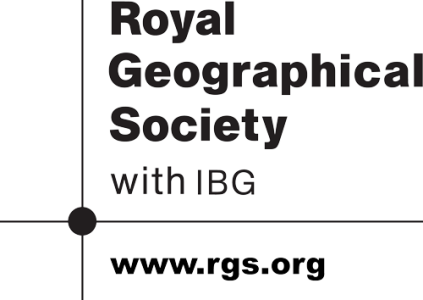 Introducing globalisation
Connected people and places
Presentation Content
What do we think ‘globalisation’ means?
Identifying different aspects of globalisation
Globalisation and technology
Global changes over time (since 1945)
The benefits and concerns brought by globalisation
Conclusion: what we have learned
What is globalisation?
People are always using the word ‘globalisation’ but what does it mean?
Before we go any further, each student should try and write his or her own definition of the word
In groups, compare statements and look for common themes such as those shown opposite   (on click)
Four aspects of globalisation
What do the different words – economic, social, cultural and political – represent?
Can you suggest an example of each?
The next slide shows four examples. Match them with the words: economic, social, cultural and political
four examples of globalisation
Technology drives change
In just three years, mobile ownership has soared in Africa from two-fifths to almost two-thirds. In Europe, many people have two phones (for work and home)
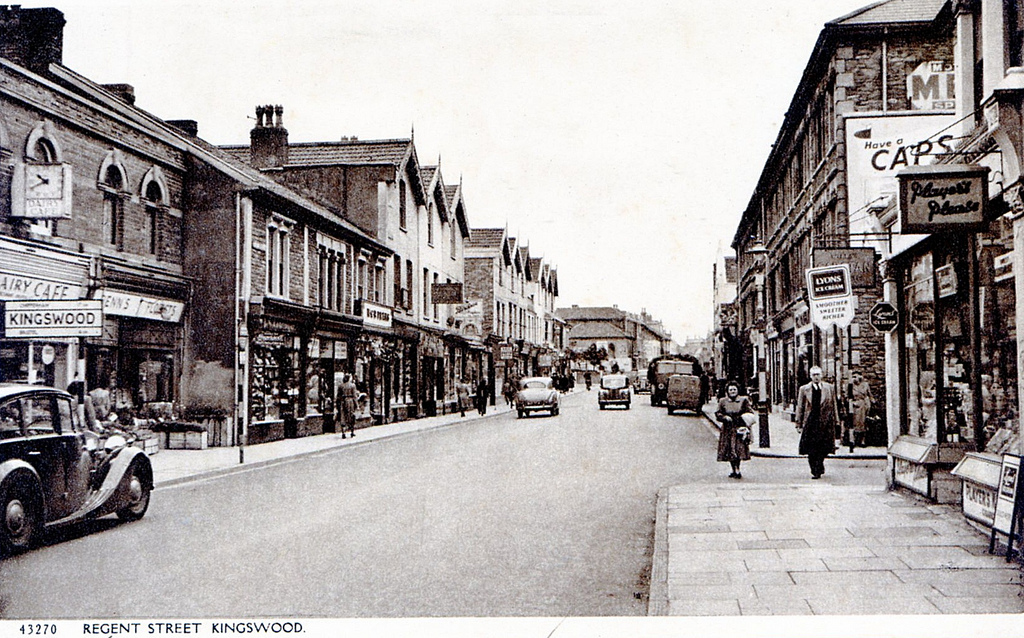 time 11945-1980
The ‘post-war’ era
Setting the rules    for world trade
time 11945-1980
The ‘post-war’ era
Setting the rules    for world trade
time 21981-1999
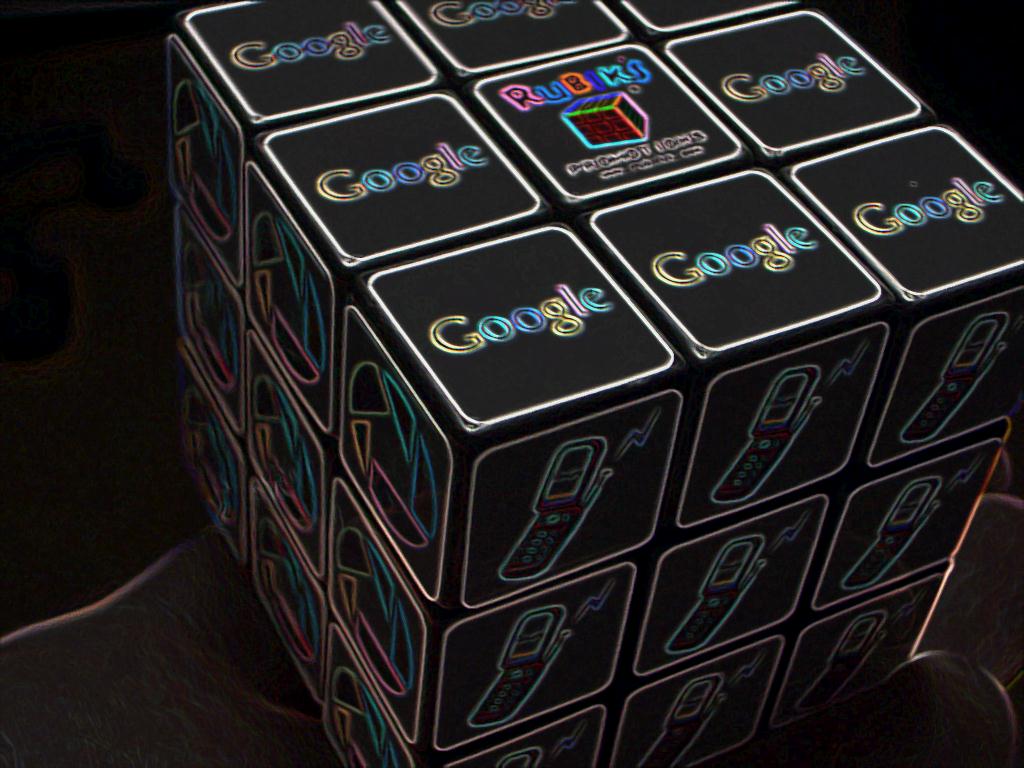 Big companies move overseas
Internet revolution begins
time 21981-1999
Big companies move overseas
Internet revolution begins
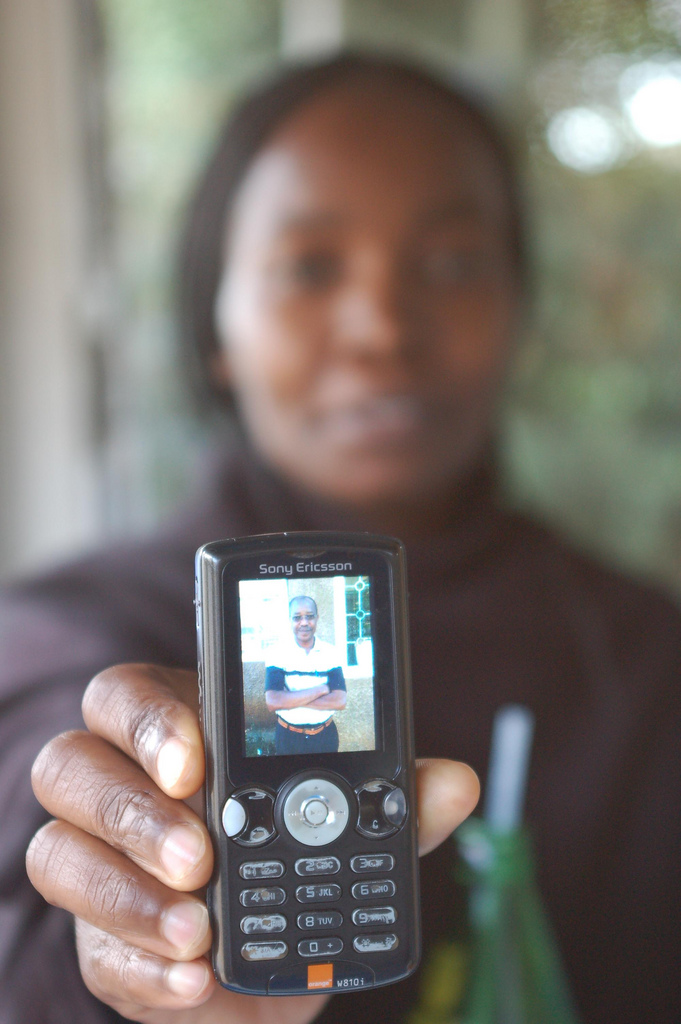 time 32000-now
Technology takes off
Rapid development in Asia and Africa
time 32000-now
Technology takes off
Rapid development in Asia and Africa
benefits
Over recent decades there has been the fastest reduction in poverty in human history. This coincides with rising levels of global trade and investment
Since 1990, the population of            developing countries living in extreme poverty (less than US$1.50 per day) has halved to just 21%
Life expectancy in many developing countries has risen to 70 years or higher
Globalisation has made the world a better place for many people
concerns
1.4 billion people still live in poverty, both in rural areas and slums of cities
Income inequality has increased in most countries
Polluting industries have moved from Europe and North America to Asia and Africa
Many factory and farm workers in Asia and Africa endure hard working conditions for low pay
Not everyone has benefited from globalisation yet. Some people may even be worse off
What’s your global view?
What we have learned
Globalisation is a complex process that has developed over time
It has different economic, social, cultural and political dimensions
Technology has played a key role driving changes
The changes since 2000 have been especially rapid and have transformed lives in every continent
Although globalisation has benefited billions of people, concerns remain that it has changed some people’s lives for the worse
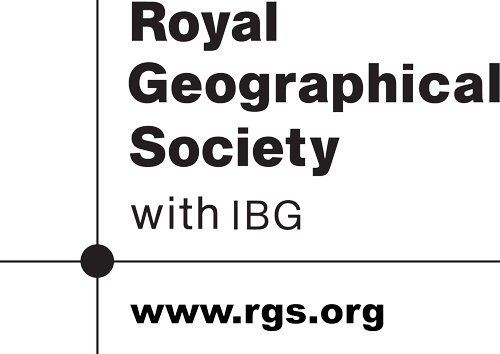 credits
Mobile phone growth data: http://www.itu.int/en/ITU-D/Statistics/Pages/facts/default.aspx

Google Rubik’s Cube: http://www.flickr.com/photos/ihorner/1903064070/sizes/l/in/photostream/: 

1950s High Street: http://www.flickr.com/photos/brizzlebornandbred/6487384035/sizes/l/in/photostream/

Mobile phone picture: whiteafrican (Flickr Creative Commons license)